Moving, Doing, and 
Learning Math
Hortensia Soto (hortensia.soto@colostate.edu)
ColoMATYC
Colorado Mountain College
April 11, 2025
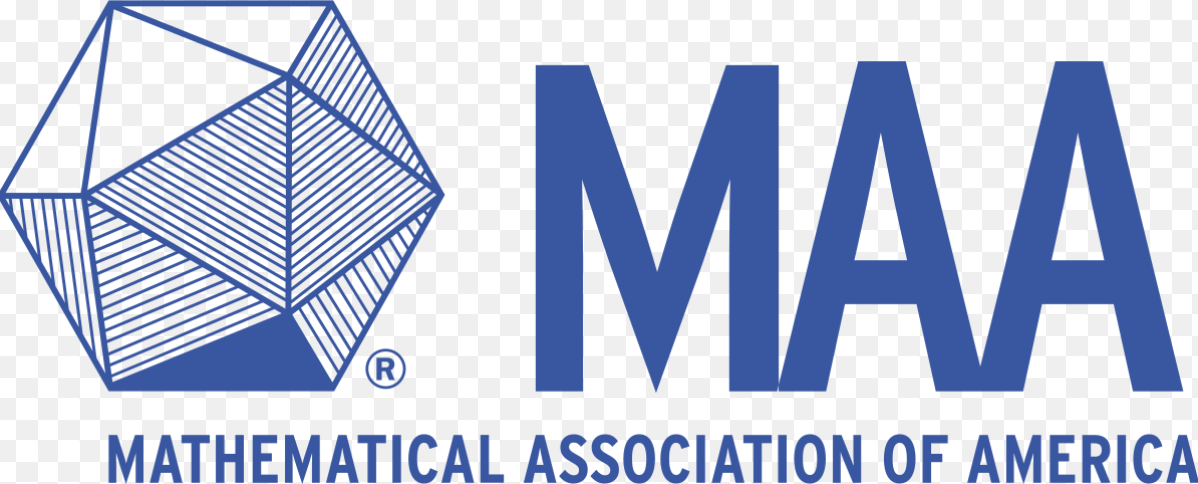 Please do …
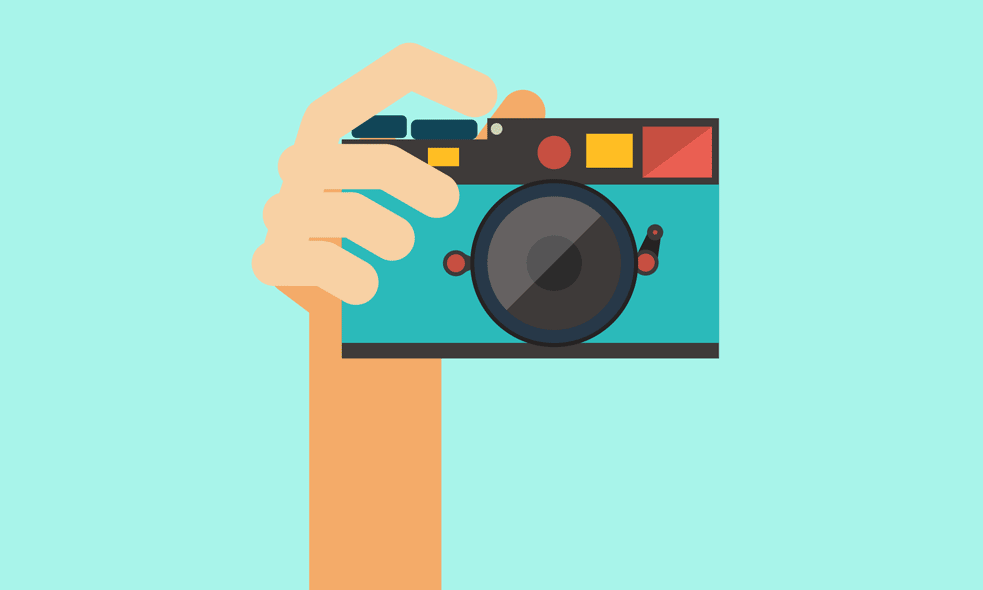 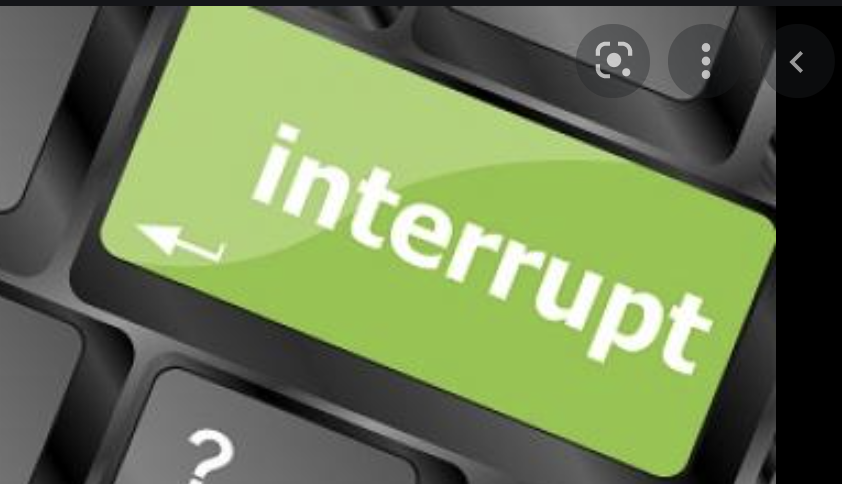 Thank you, Google for all the fun images!
Goals
Introduce you to embodied cognition
Show case how to leverage it with salient concepts
Have fun!

PS … symbolism and formalism of math is important to me!
Let’s Play: What is a Circle?
Game: How to Play!
Participants
What do you feel?
What is your experience?
Have Fun!
Observers
What do you see, hear, feel?
Have Fun!
What did you learn? What else might you learn?
Embodied Cognition
Philosophy that describes reasoning as body-based stemming from experiences with the physical environment
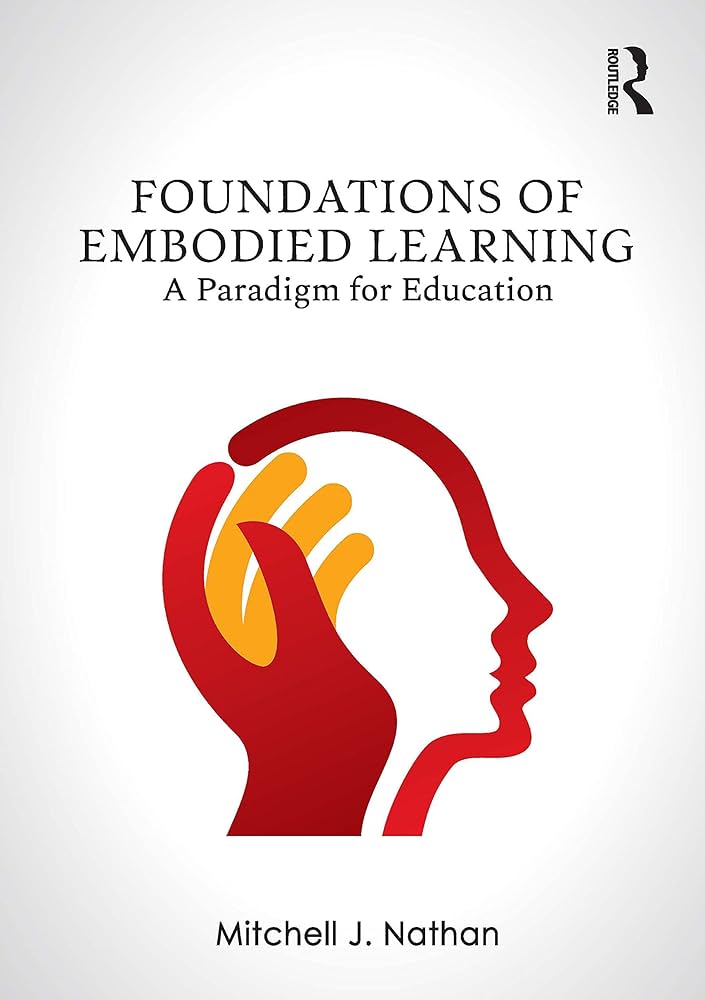 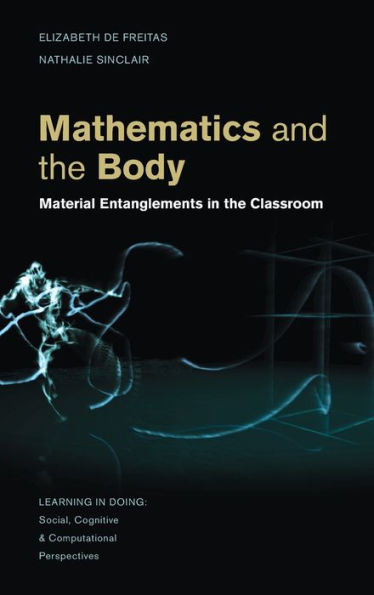 (Nemirovsky & Ferrara, 2009)
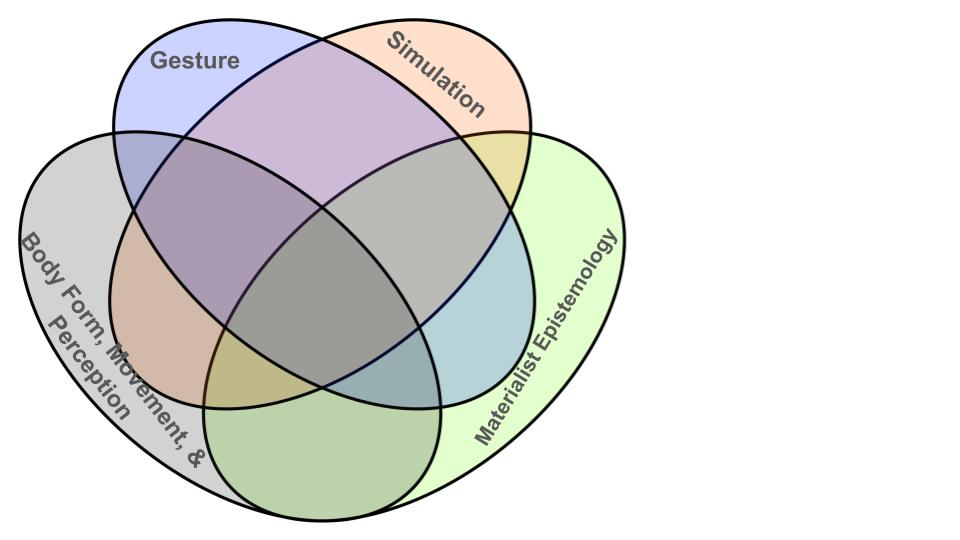 Forms of Embodiment and Student Learning (Nathan, 2021)
“Usen sus cinco sentidos!” - My mom
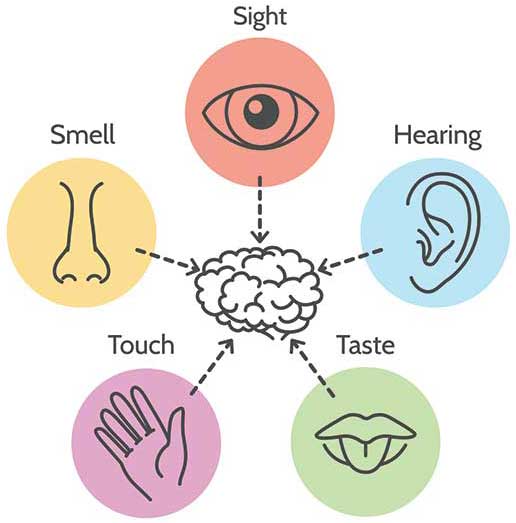 Spontaneous Embodiment
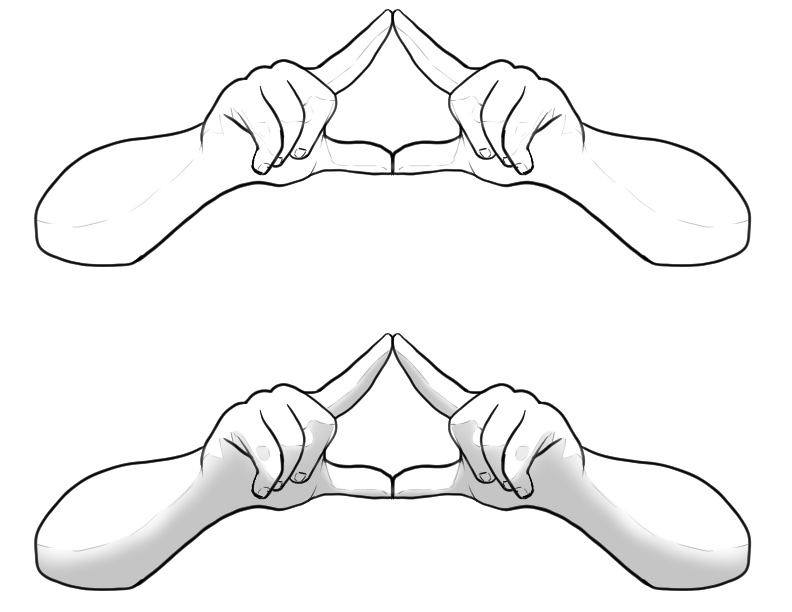 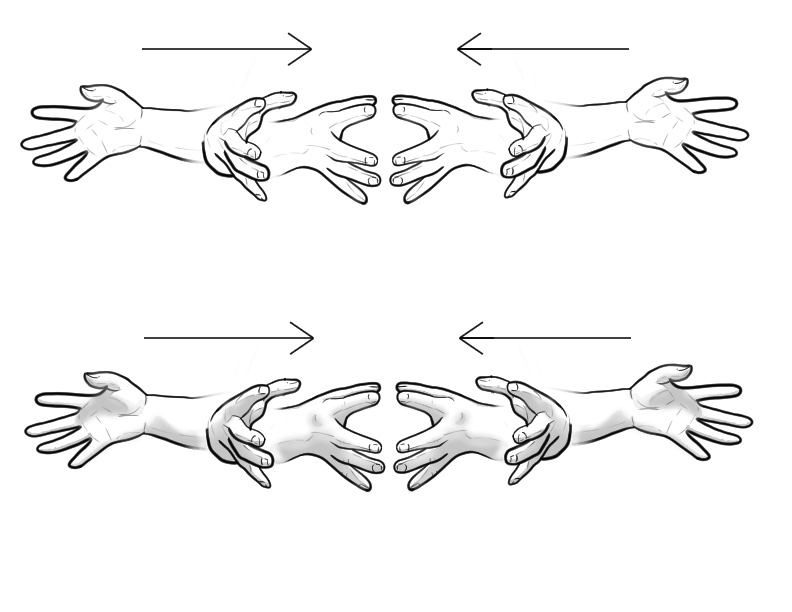 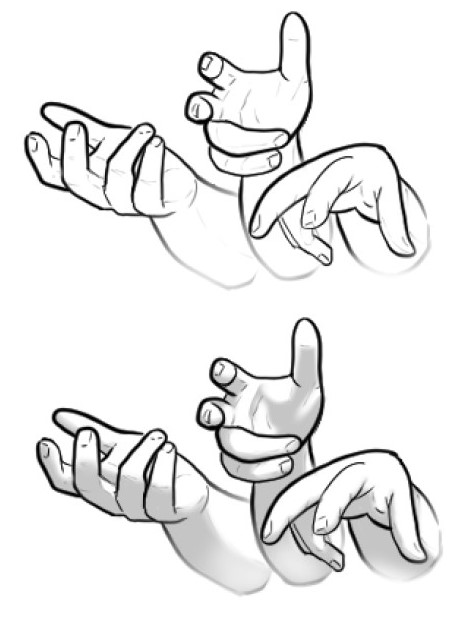 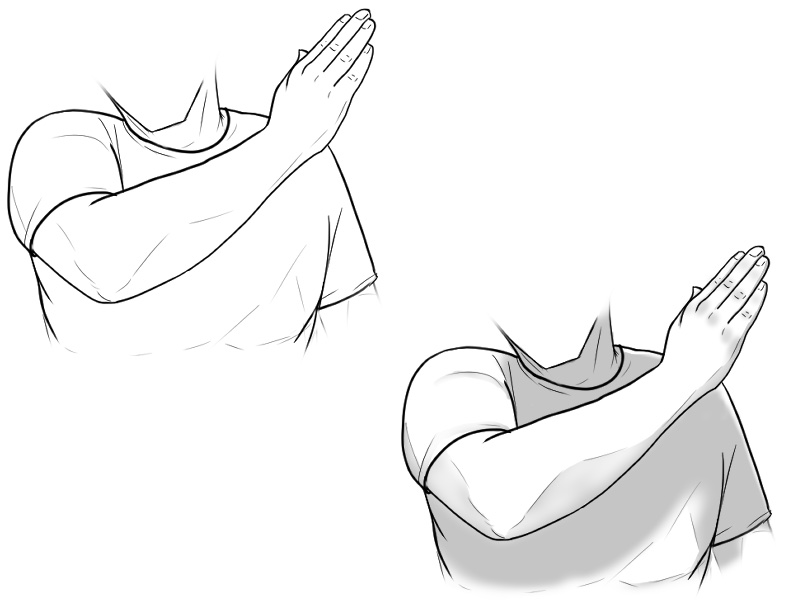 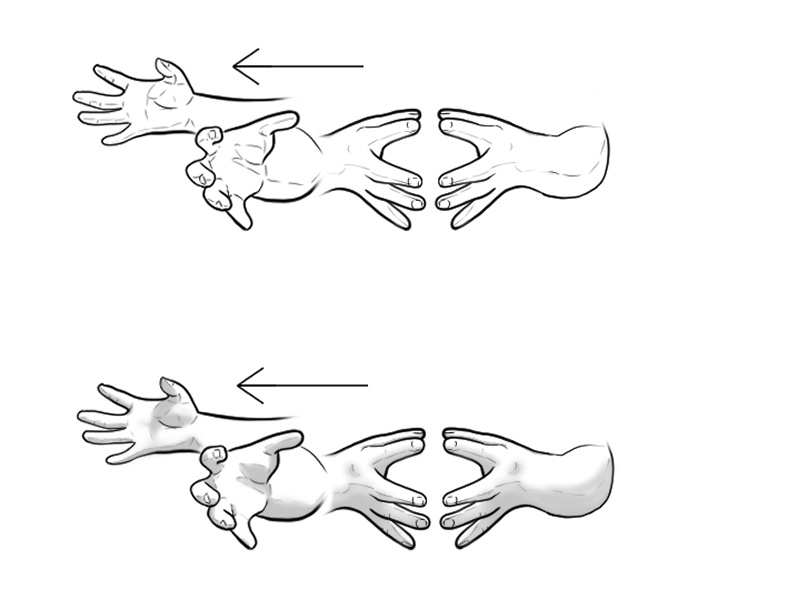 Intentional Embodiment:“Befriend the concept” (van Dormolen & Arcavi, 2000, p. 15)
Let’s Play: What is the sum of the interior angles of a Euclidean triangle?
Game: How to Play!
Participants
What do you feel?
What is your experience?
Have Fun!
Observers
What do you see, hear, feel?
Have Fun!
What did you learn? What else might you learn?
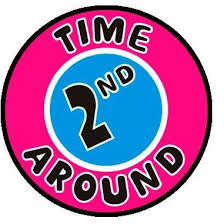 LET’S PLAY!
[Speaker Notes: Materials1. Rope2. Different Colored Painters Tape3. Axis with degrees vs -1,1]
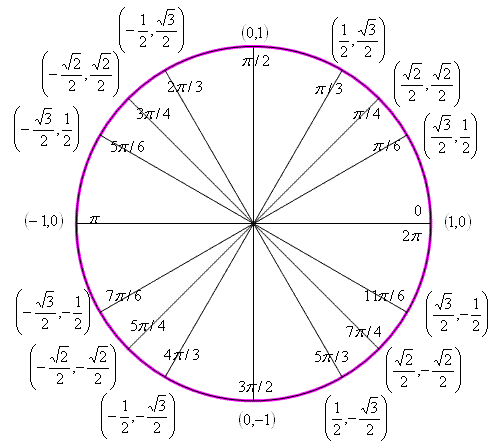 Unit Circle
Need 
Someone to act as center/origin
16 people to act as the 16 points on the circle holding the rope
Form a circle with radius of 1.
Making Right Triangles
Learning to Cooperate

Let’s go around the circle with center holding rope and extending to points on circle

Make a full turn.
Making Right Triangles

Let’s go around the circle with center holding rope and extending to points on circle but bring rope down to x-axis to create right triangles.

Start at 0 degrees and make a full turn.

Let’s keep track of base and height of triangle
Wonderings!
When we were not able to make a right triangle? Why did that happen?
If we are keeping track of base and height of a triangle, why do we have negative values for these “physical objects?”
What else did you notice?
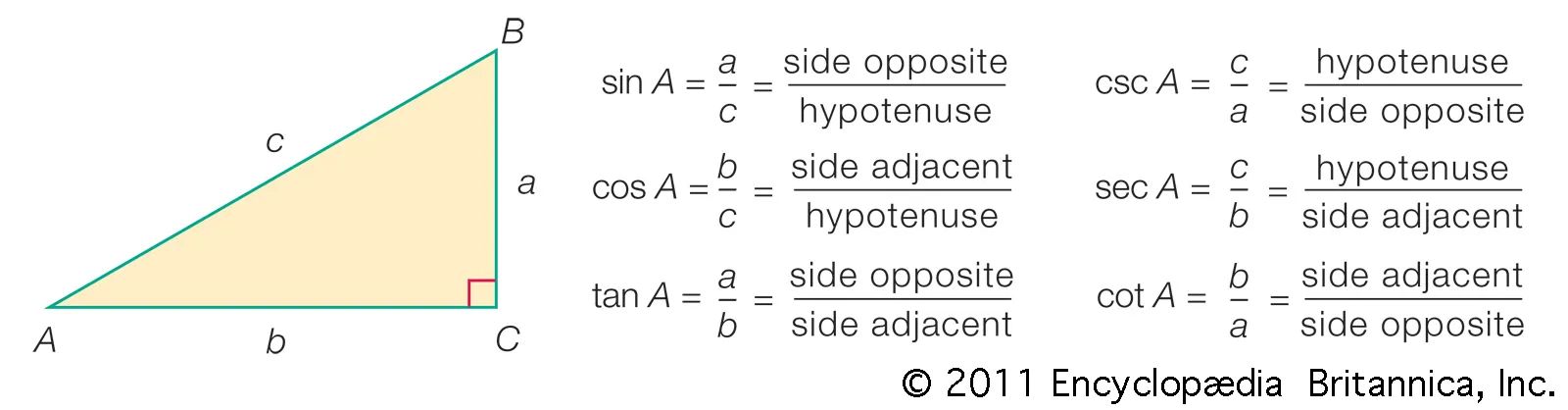 Defining Trigonometric Functions in Terms of Right Triangles
Trigonometric Functions in Terms of Unit Circle
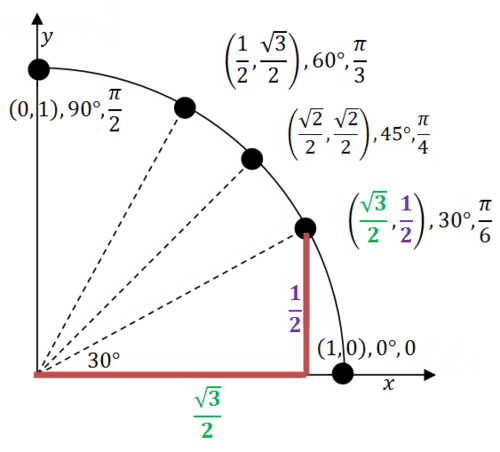 Unraveling the Unit Circle: What do you notice?
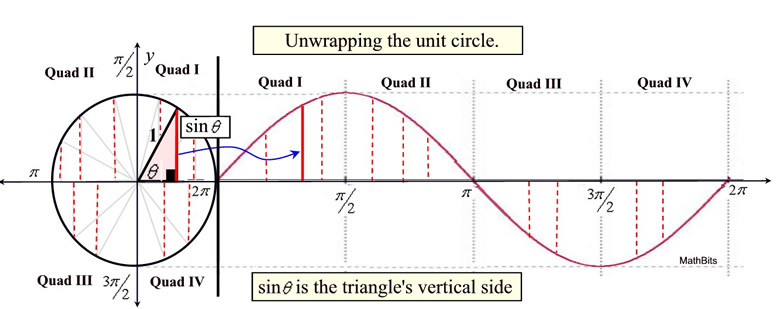 What did you learn? What else might you learn?
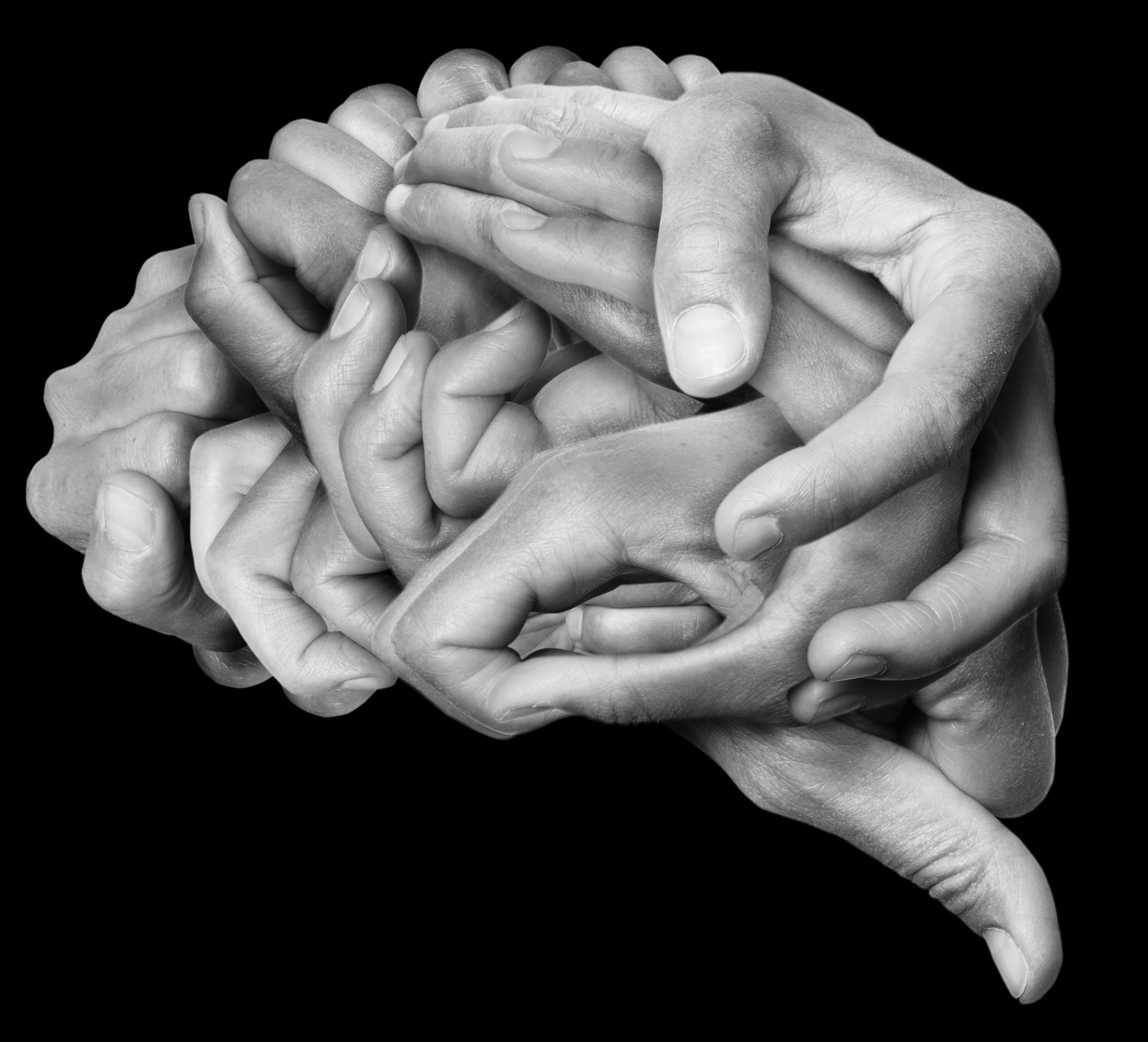 How does math move for you?
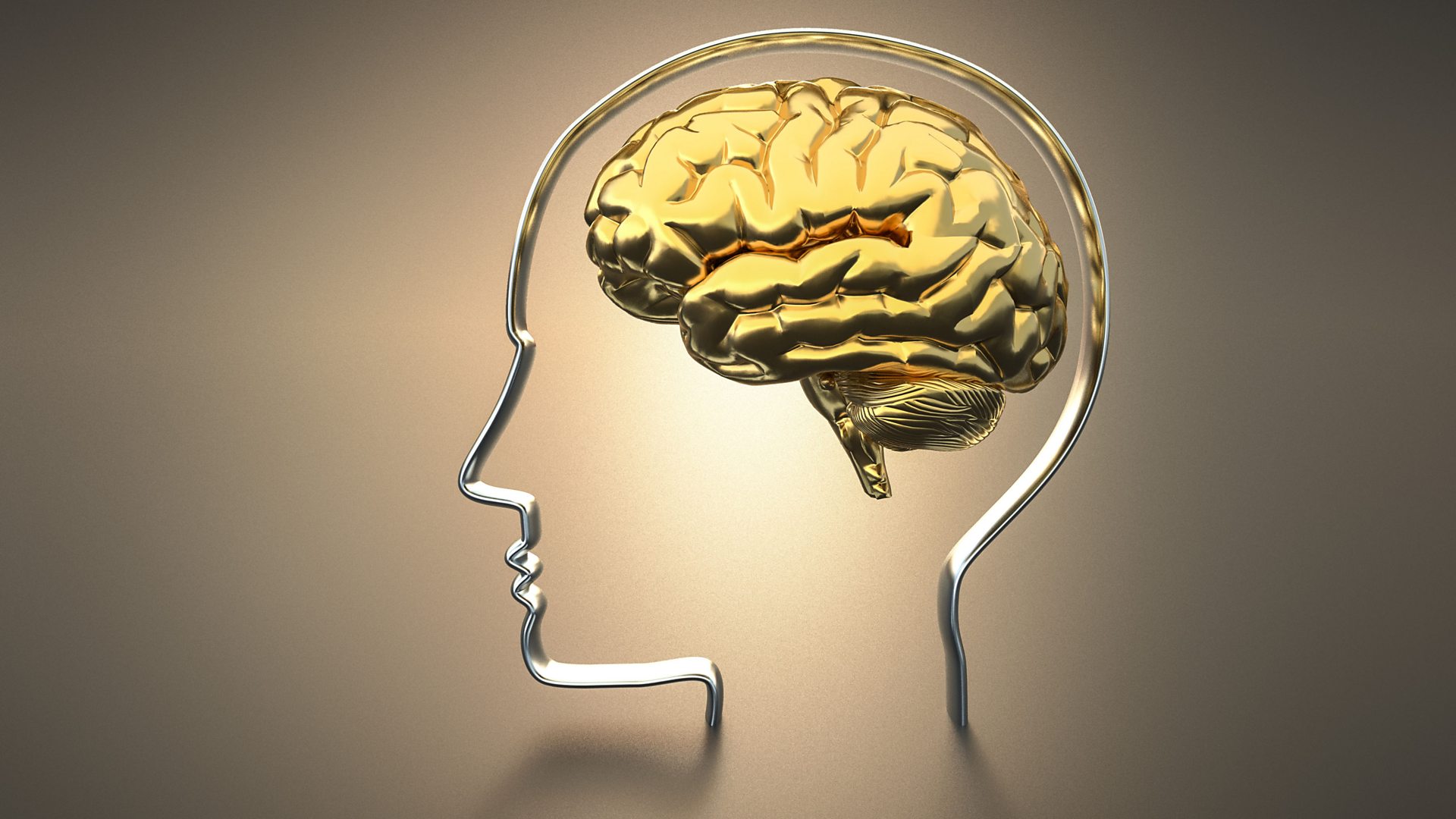 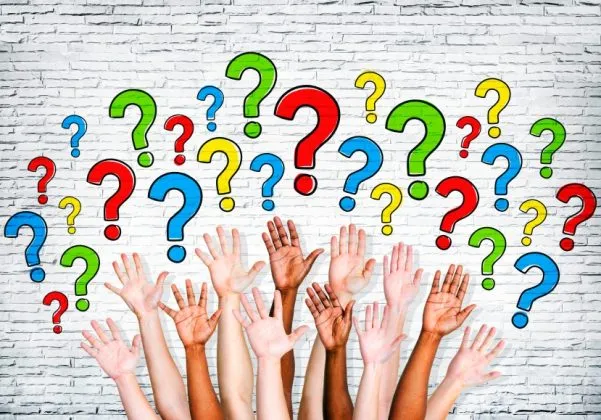 Thank You!Thoughts?Questions?Wonderments?Hortensia.soto@colostate.edu